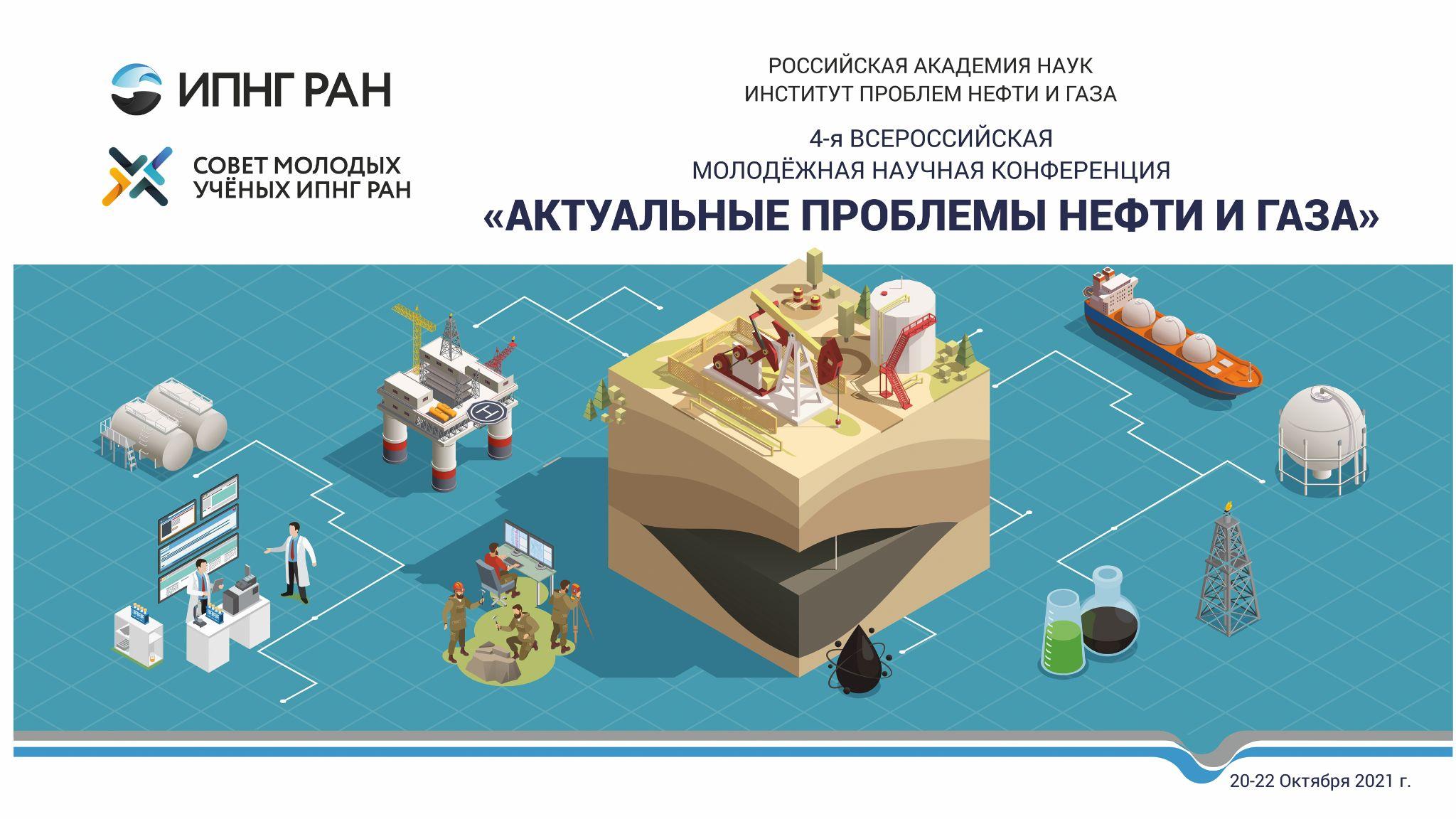 Титульный лист
Текст
Текст
ТЕКСТ
ТЕКСТ
Текст